Вибірковий  освітній компонент
«ОСНОВИ ГОСПОДАРСЬКОГО ПРАВА »
Предметом вивчення навчальної дисципліни є формування уявлень про предмет господарського права та основні господарськоправові категорії; оперування господарсько-правовими знаннями, вміннями і поняттями в практичній діяльності (використання теоретичних господарсько-правових знань у самостійній практичній та науково-практичній діяльності).
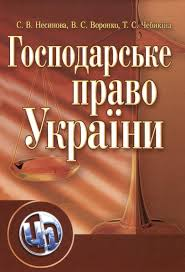 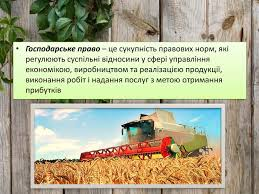 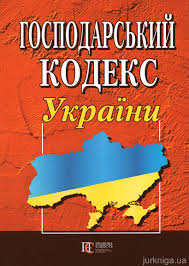 Вибірковий  освітній компонент«ДІЛОВОДСТВО»
Мета вивчення навчальної дисципліни: формування у здобувачів вищої освіти необхідних теоретичних і практичних знань про діловодство як діяльність з питань документування та організації роботи з документами в процесі управлінської діяльності; набуття практичних навичок з використання державних стандартів, інших нормативних і методичних документів для документаційного забезпечення управління; складання та оформлення усіх видів документів, які входять до складу уніфікованої системи організаційно-розпорядчих документів.
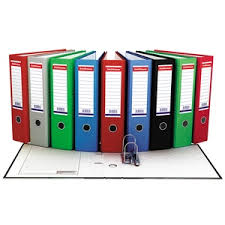 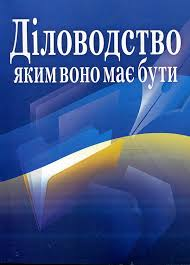 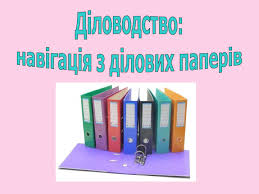 Вибірковий  освітній компонент«Податкова система »
Мета вивчення навчальної дисципліни: формування у здобувачів вищої освіти необхідних теоретичних і практичних знань про діловодство як діяльність з питань документування та організації роботи з документами в процесі управлінської діяльності; набуття практичних навичок з використання державних стандартів, інших нормативних і методичних документів для документаційного забезпечення управління; складання та оформлення усіх видів документів, які входять до складу уніфікованої системи організаційно-розпорядчих документів.
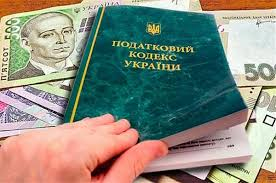 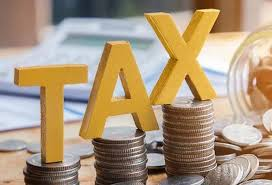 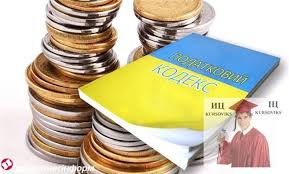